ETE MÓVEL 
CEPT – Tratamento Primário Quimicamente Assistido + MBBR – Reator Biológico de Leito Móvel
19 de Junho de 2017
CEPT – ETE MÓVEL ABAETÉ
CEPT - Tratamento Primário Quimicamente Assistido, ou Tratamento Primário Avançado
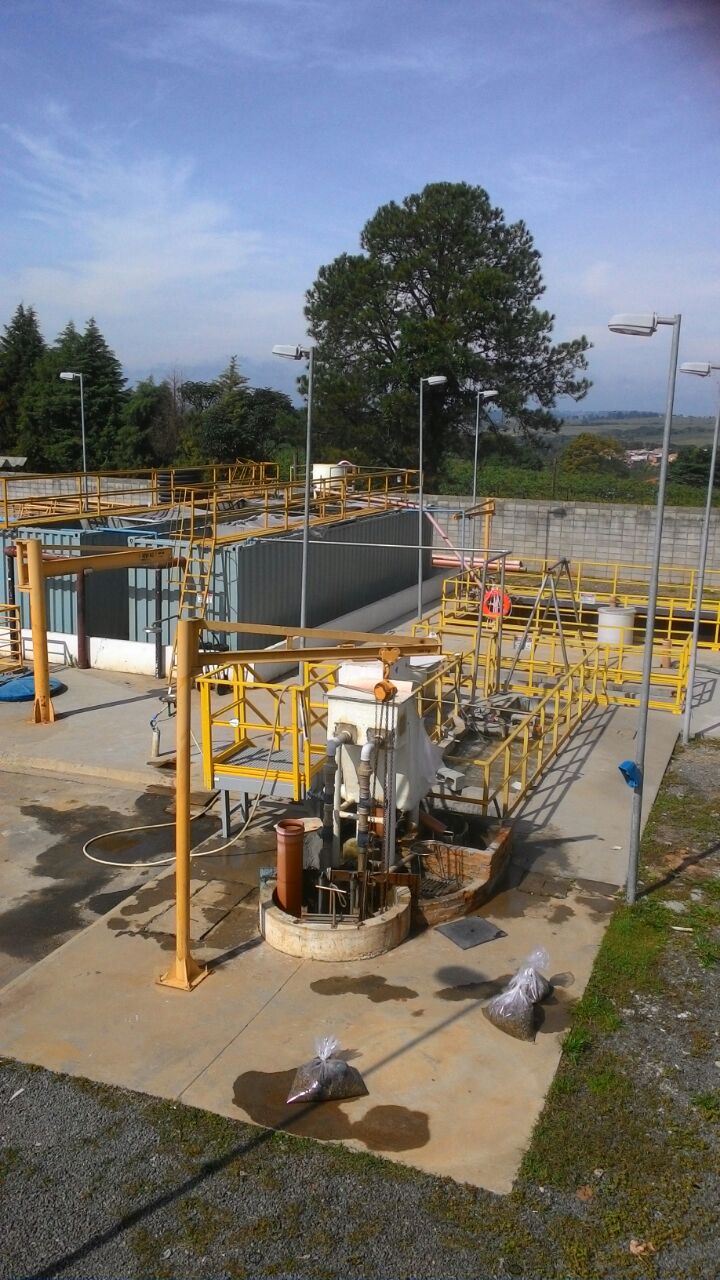 REATORES BIOLÓGICOS
TANQUE DE EQUALIZAÇÃO
CAIXA DE MISTURA
PENEIRA
ELEVATÓRIA DE E. TRATADO
CAIXA DE GORDURA
População Atendida: 6.038 hab.
Área da ETE:  1.200  m2
Vazão ETE  600 m3/dia  - 25 m3/h – 7L/s
ELEVATÓRIA ESGOTO BRUTO
ETE MÓVEL ABAETÉ
Quaternário de Amônia (tanino)
PAC
Estação Elev. De Esgoto Bruto
Esgoto Bruto
Pré-
sedimentador
cesto
Caixa de 
gordura
Peneira
Tanque de mistura
Resíduo Grosseiro
Tanque de equalização
Sedimentador 2ario
Sedimentador 1ario
Mídias livres (MBBR)
Mídias fixas
Container reator biológico
Lodo
Estação Elev. De Esgoto tratado
Remoção via caminhão
ETE MÓVEL ABAETÉ
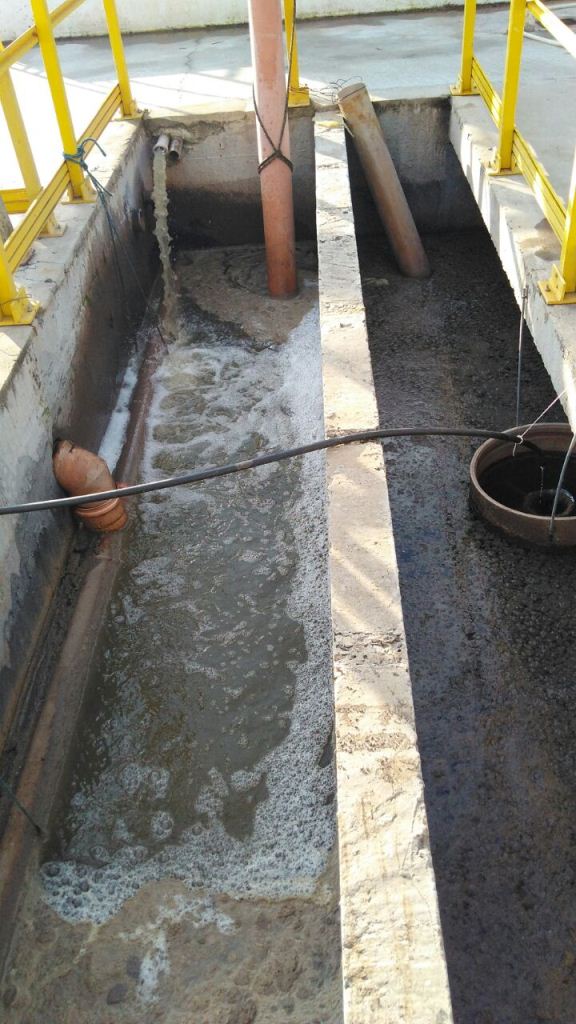 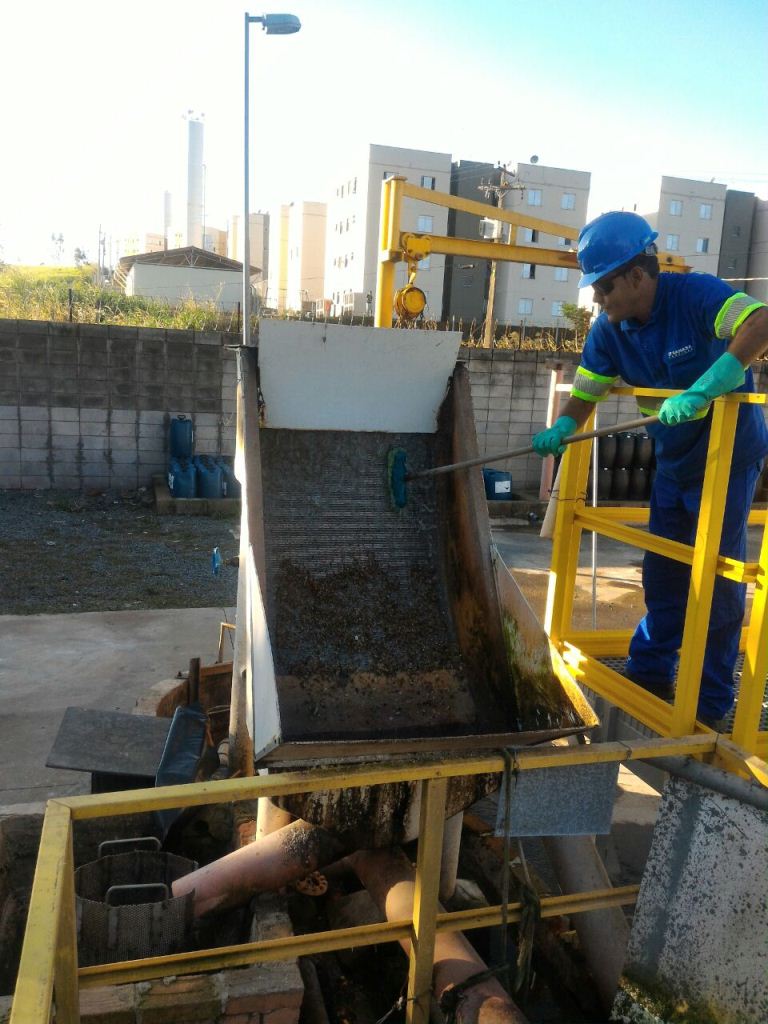 Início de Operação: Abril/2014

Caixa de Gordura: 5,5 m³

Tanque de Mistura
Volume = 8,5 m³
Dosagem Média de PAC  45 ppm.
Dosagem Média de Tanino 15 ppm.

Pré sedimentador
Volume = 94 m³
Local de acumulo de lodo da estação com passagem para a próxima unidade por gravidade. Retirada do Lodo com caminhão esgota fossa. 

Tanque de Equalização.
Material: Em alvenaria
Comprimento 6,61 m  Altura 4,79 m  Largura 7,15 m  Volume = 226 m³
Volume útil de 150 m³ com recalque para os 02 reatores biológicos através de 2 bombas submersível de vazão de 46 m³/h , pressão de descarga de 10 m.c.a e potencia de 3 CVs
Eficiência média em DBO 50 - 60%.
Peneira
Pré Sedimentador
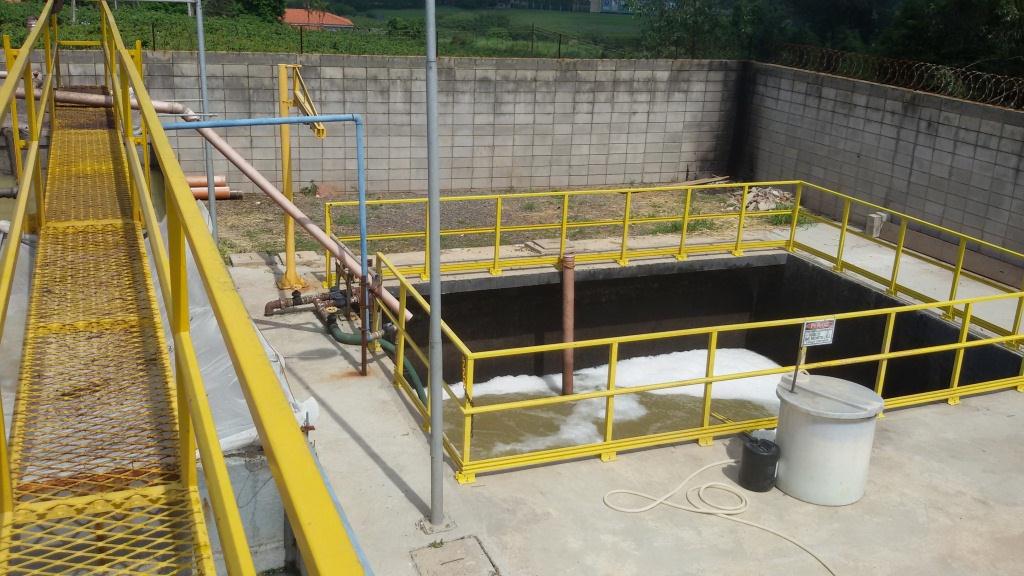 Tanque de Equalização
ETE MÓVEL ABAETÉ
Reator Biológico - material de Aço Carbono Volume cada container = 66,5 m³

Tanque de Biomídia Livre MBBR - Reator Biológico de Leito Móvel      Volume = 16,8 m³
      Volume de mídia livre 4,6 m³ = 28%
      Oxigênio Dissolvido = 1,5 – 2,0 mg/L

Tanque de Biomídia Fixa - Volume = 16,8 m³
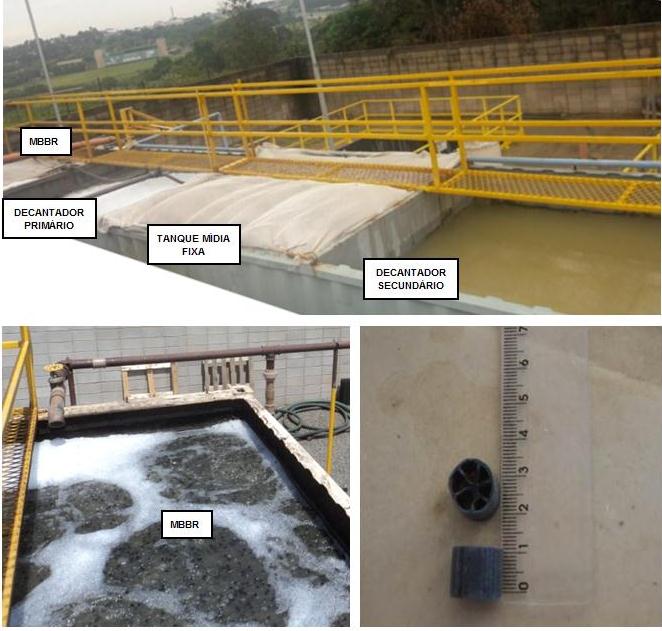 Reator Biológico com Leito Móvel/Fixo
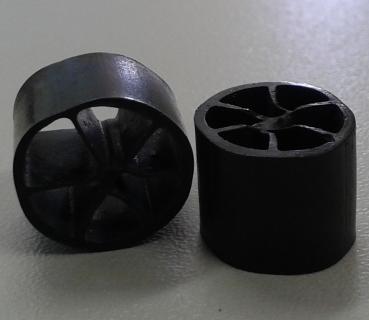 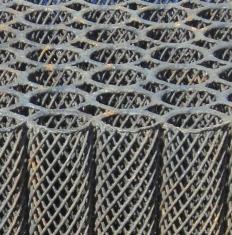 Modelo de biomídia  Bioblock 100  Superfície, condição seca   100 m²/m³  Dimensões 54 x 55x 55 cm 

Decantador Primário - Volume = 16,8 m³

Decantador  Secundário - Volume = 16,8m³
Mídia Livre 13 x 9 mm
Mídia Fixa 55 x 54 x 55 cm
ETE MÓVEL ABAETÉ
Estação Elevatória de Esgoto Tratado  - 02 Bombas Submersível  vazão  75 m³/h  
Potencia  6 CV   Pressão de descarga  33  m.c.a
Volume útil = 5,3  m³

Demais Equipamentos
02 Soprador (tipo Roots) Vazão de 288 Nm³/h Potência de 5,0 CVs   Fabricante Kaeser modelo OMEGA 21P

Sistema Difusor de Ar Fabricante BF Dias difusores circulares de bolha grossa

03 Bombas Dosadoras de  vazão 10 L/h ( PAC/Tanino/Anti – espumante)

Gerador Potência de 125  kVA
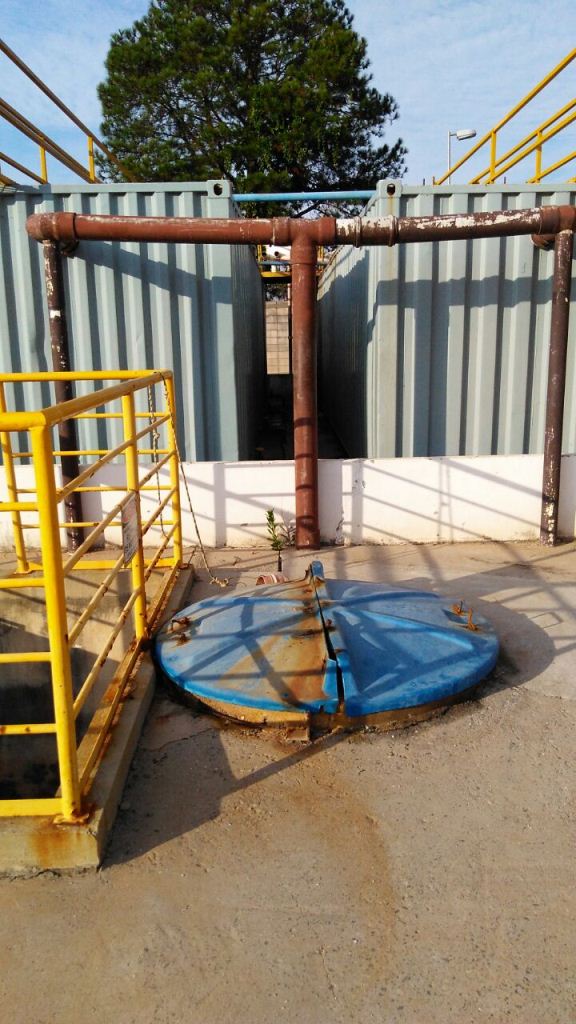 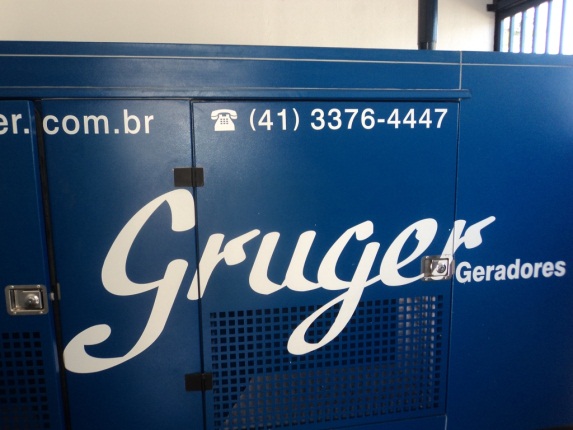 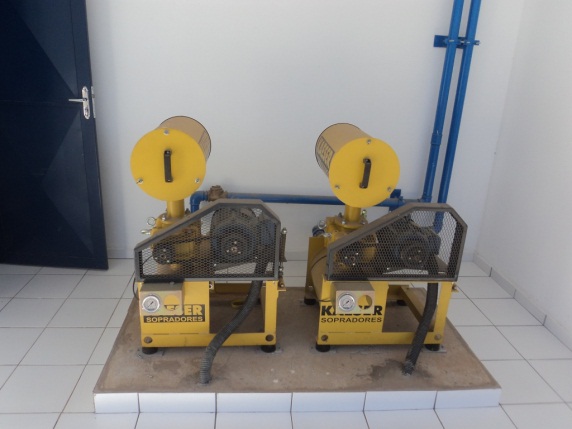 Soprador                                            Gerador                                              EEE Tratado
ETE MÓVEL ABAETÉ
CEPT – ETE MÓVEL
Vantagens

Tanques e contêineres removíveis; facilidades para implantação, desativação e aproveitamento da ETE em outro local;
Eficiência de remoção de DBO;
Minimização de maus odores;
Não requer operador fixo.


Desvantagens

Alta produção de lodo, com remoção semanal através de caminhão esgota-fossa para outra ETE.
Custos elevados de operação (consumo de produtos químicos);
ETE MÓVEL CASAS DO PARQUE – 200 m3 /dia
Início de Operação: Dezembro 2010    Encerramento: Abril de 2014     População: 1.500 hab.
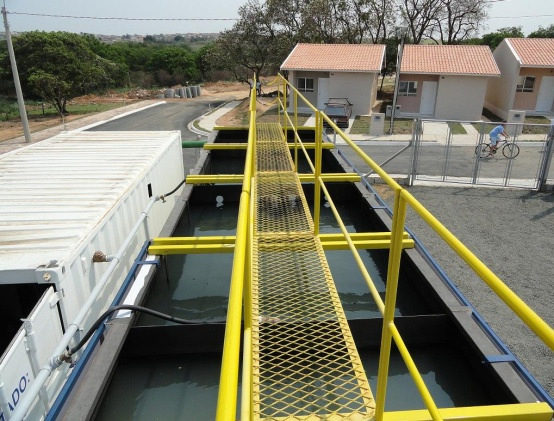 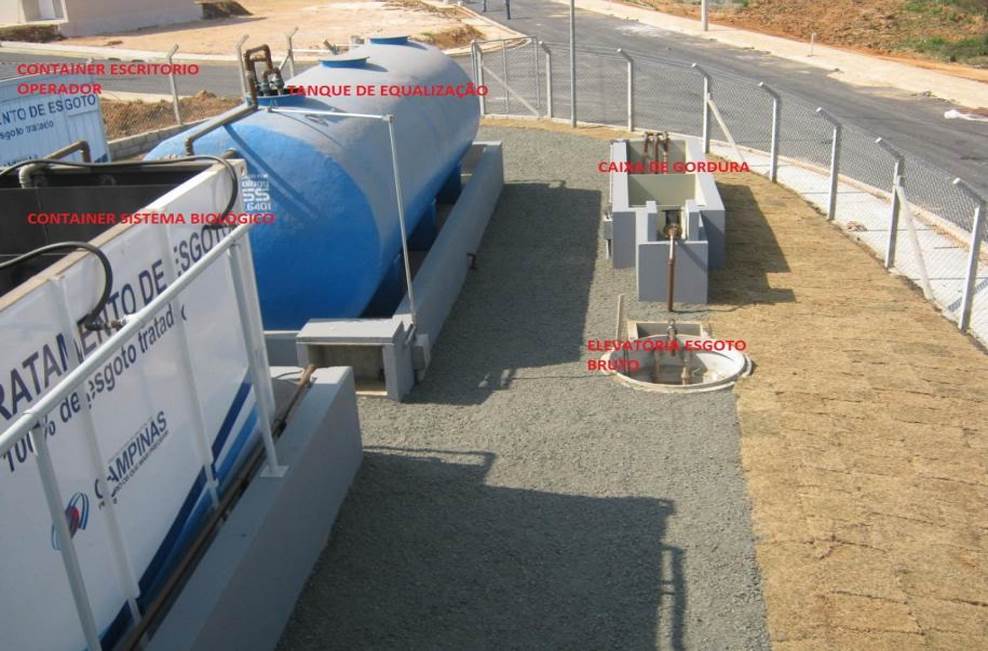 Vista geral dos tanques
Visão Geral da ETE
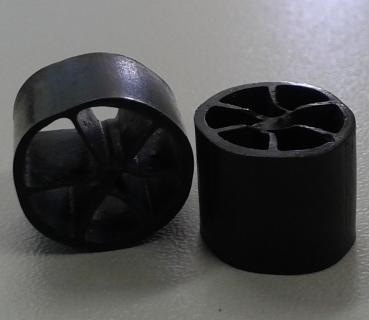 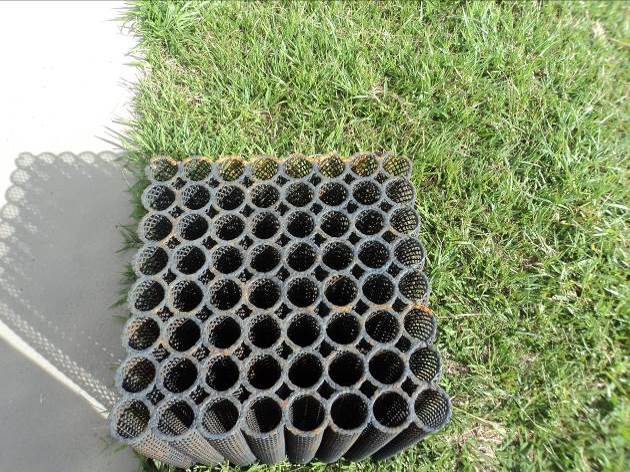 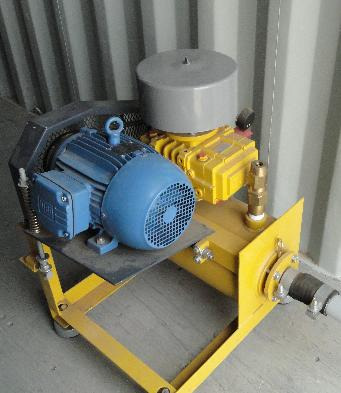 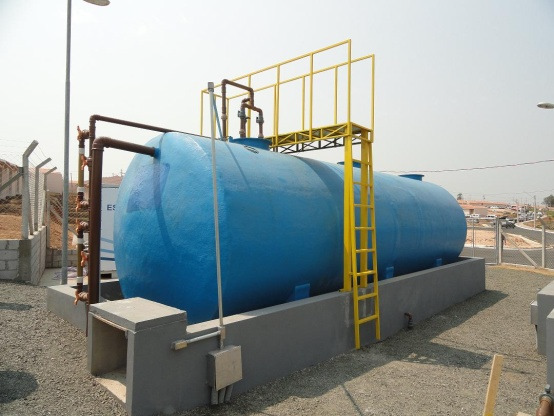 Detalhe da biomidia
Soprador
Biomidia Fixa
Tanque de Equalização
DESATIVAÇÃO –ETE MÓVEL CASAS DO PARQUE
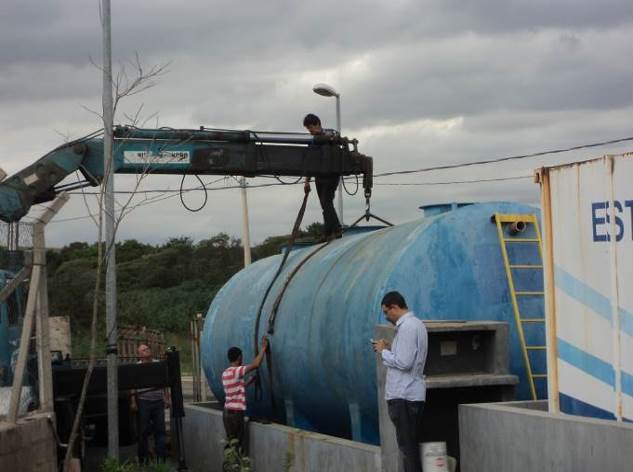 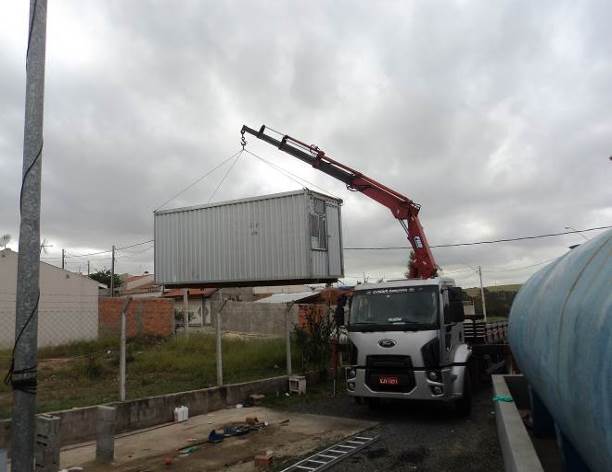 Transferência e desmontagem da ETE Casas do Parque
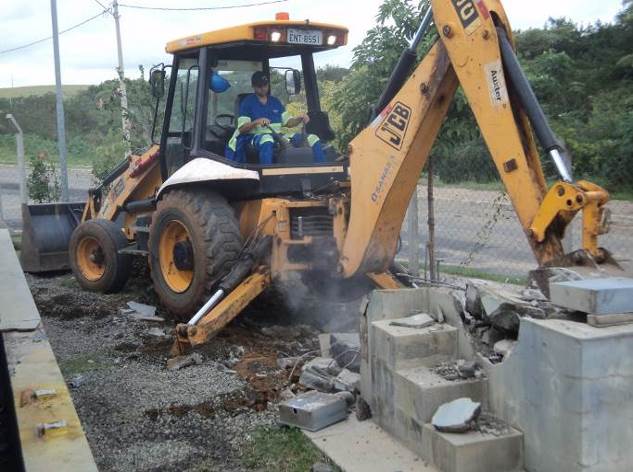 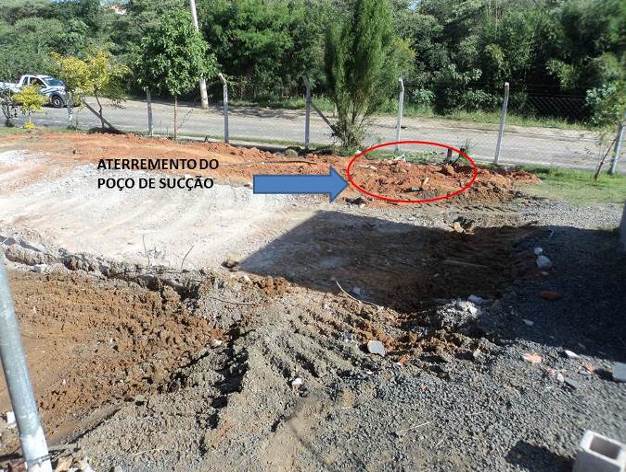 Início do processo de desativação da ETE Casas do Parque
ETE MÓVEL TAKANOS – 202 m3 /dia
Início de Operação: Novembro 2014   Encerramento: Outubro de 2015   População: 1.800 hab.
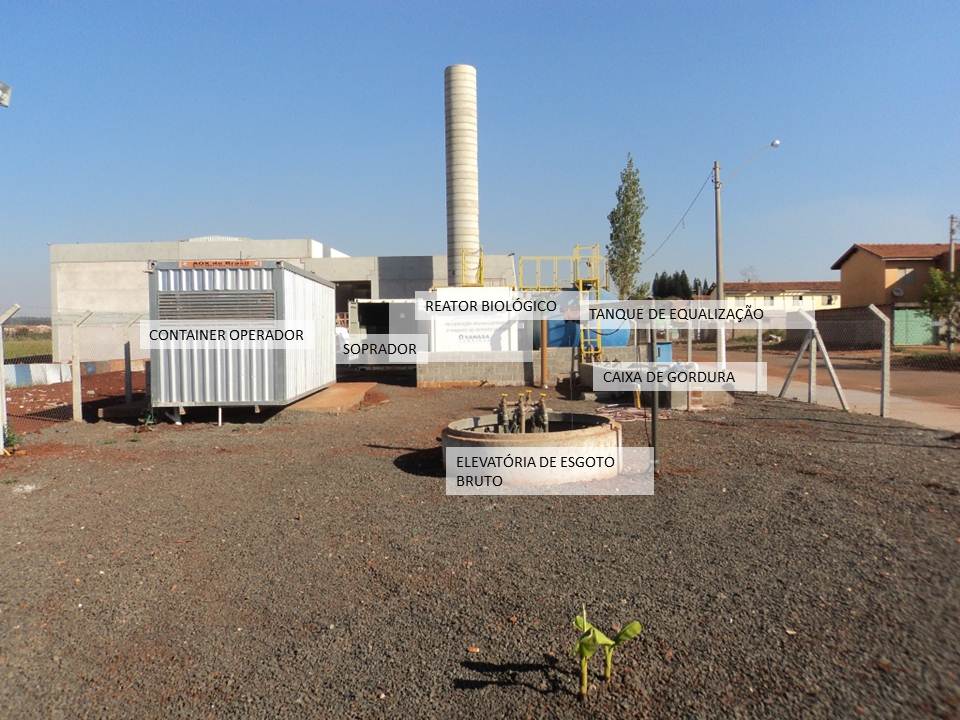 Estação Móvel de Tratamento de Esgoto Takanos.
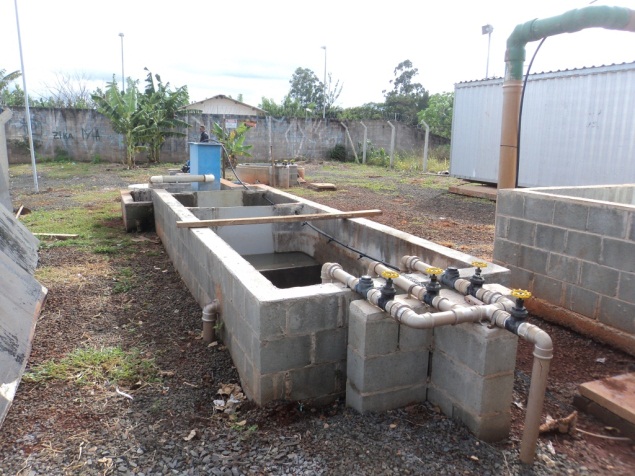 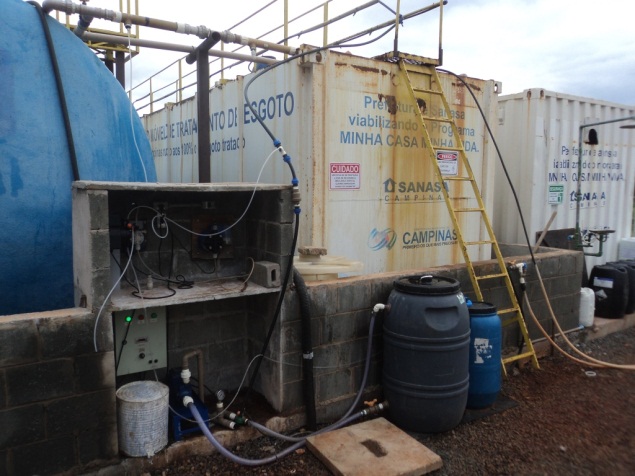 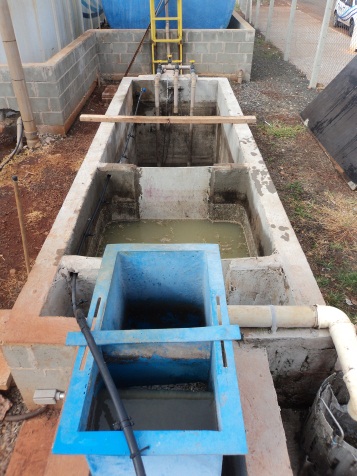 Detalhe da Peneira
Detalhe Caixa de Gordura e Elevatória 2
Bombas dosadoras PAC e Tanino
DESATIVAÇÃO –ETE MÓVEL TAKANOS
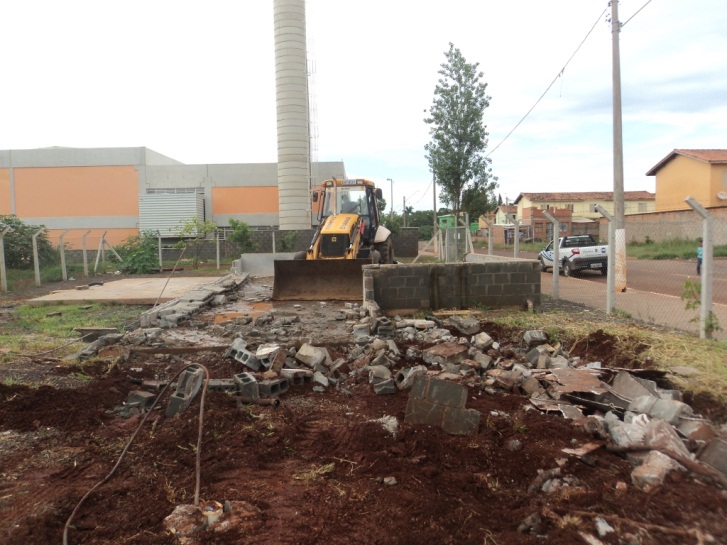 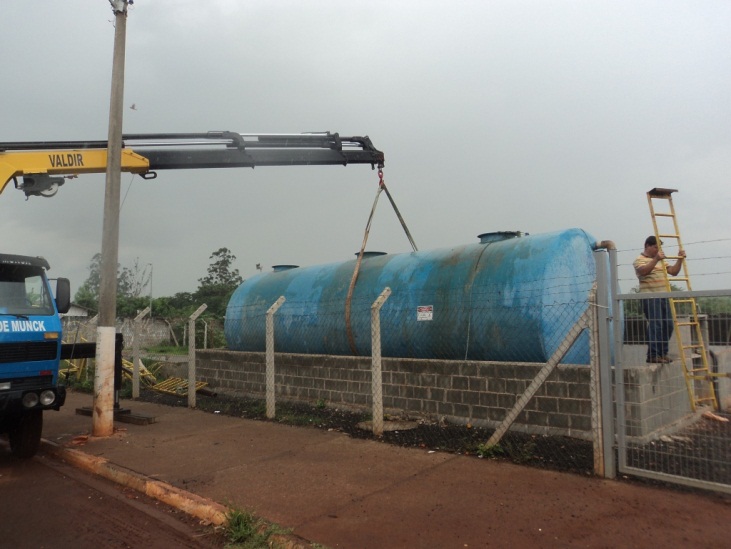 Demolição do dique de contenção e caixa de gordura
Retirada dos tanques
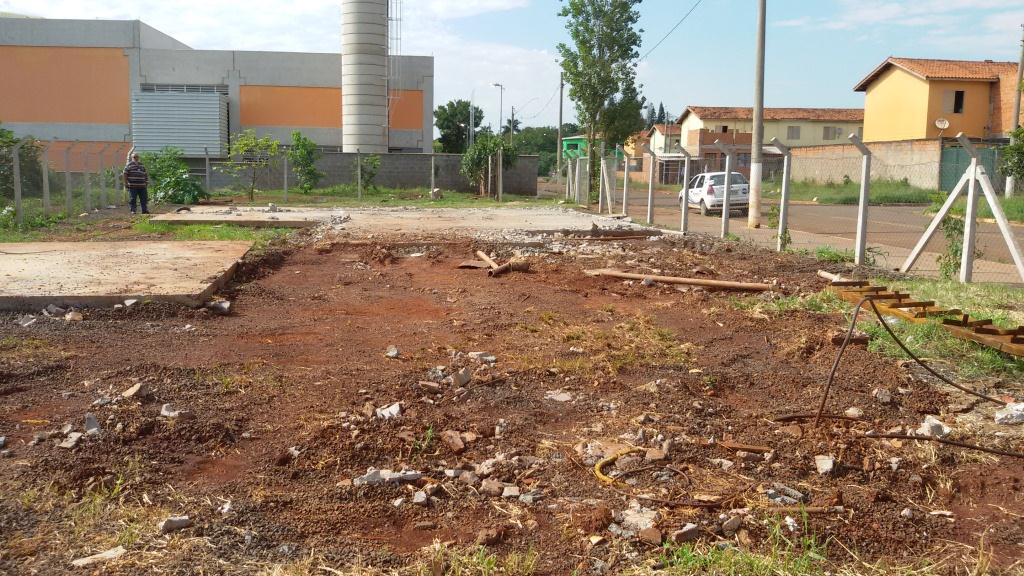 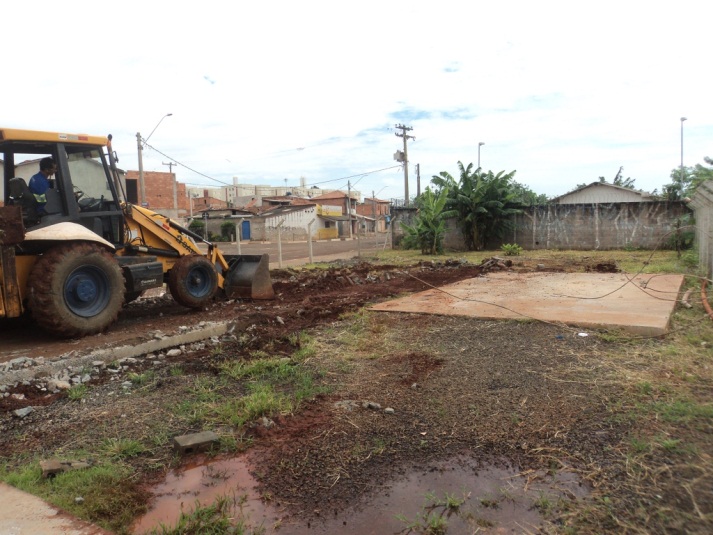 Aterramento da elevatória de esgoto bruto
Área da ETE Takanos encerrada a operação
ETE MÓVEL SANTA LUZIA – 150 m3 /dia
Início de Operação: Agosto  2016      População: 913  hab.
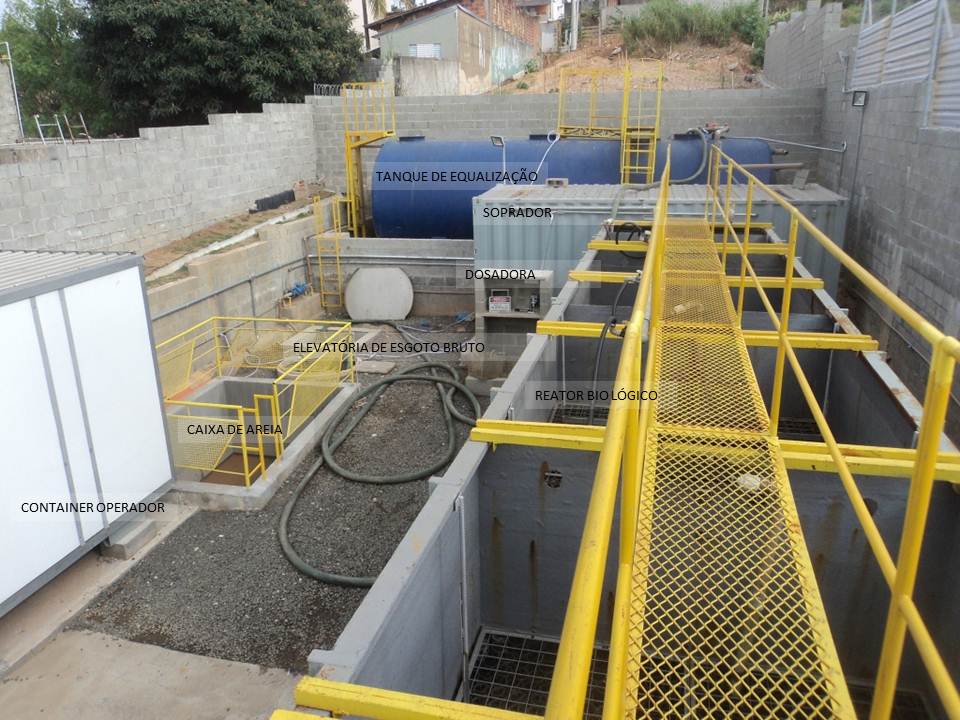 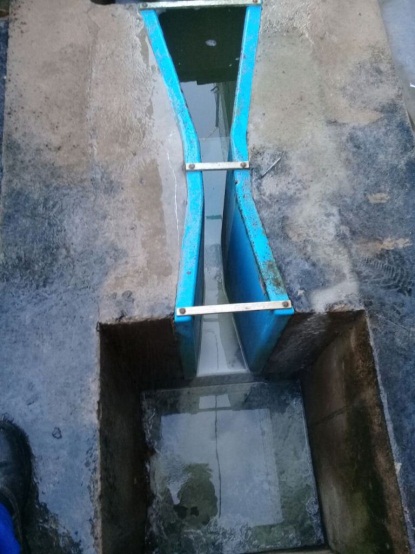 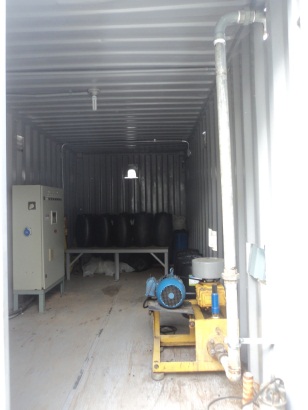 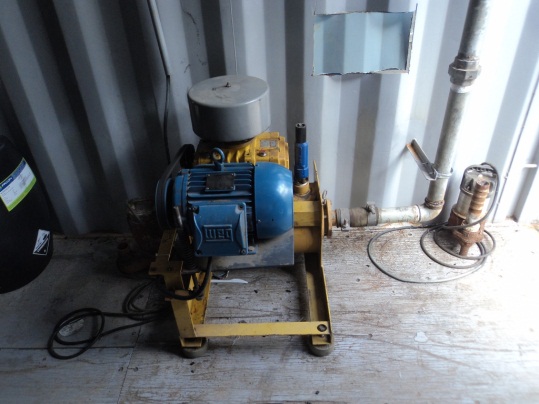 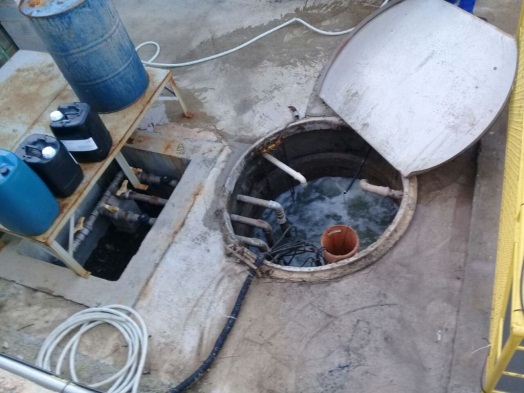 Engº José Gabriel Aboin Gomes Camargo
Coordenador do Setor de Tratamento de Esgoto - TS5
(19) 3735 – 5784 – e-mail: tratamento.esgoto6@sanasa.com.br